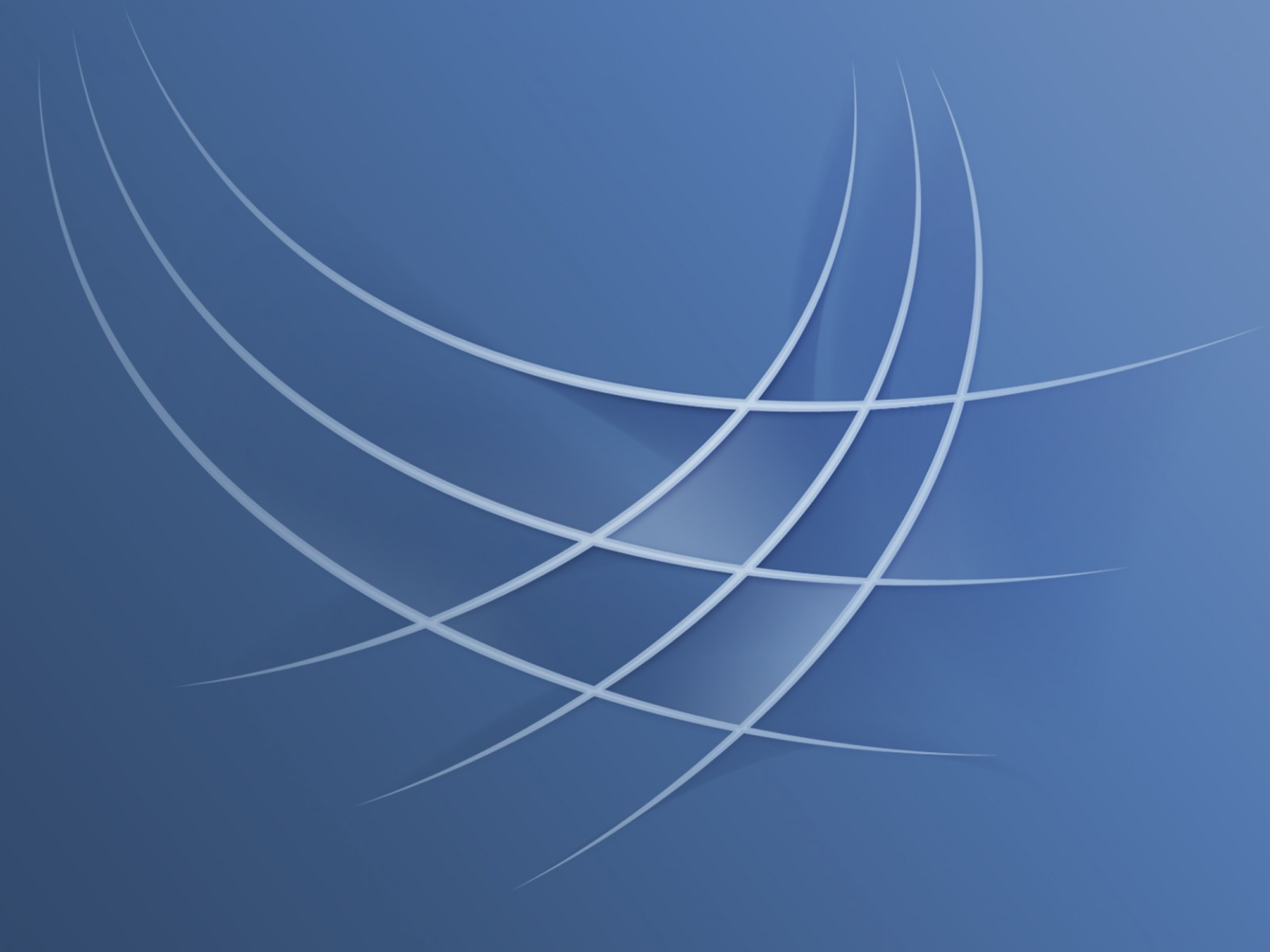 Проект
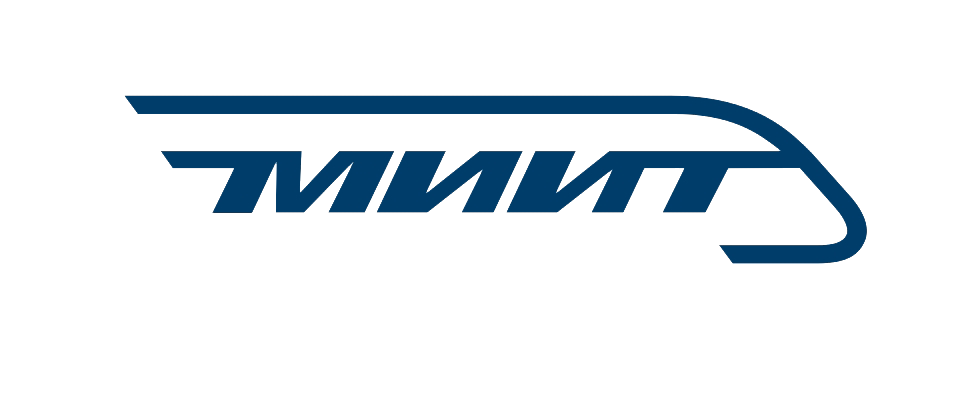 Концепция программы развития на 2012-2021 гг.
Концепция программы развития университета на 2012-2021 гг.
Заседание Ученого Совета Университета 21 июня 2012 г.
1
Основания для разработки программы
2012

2021
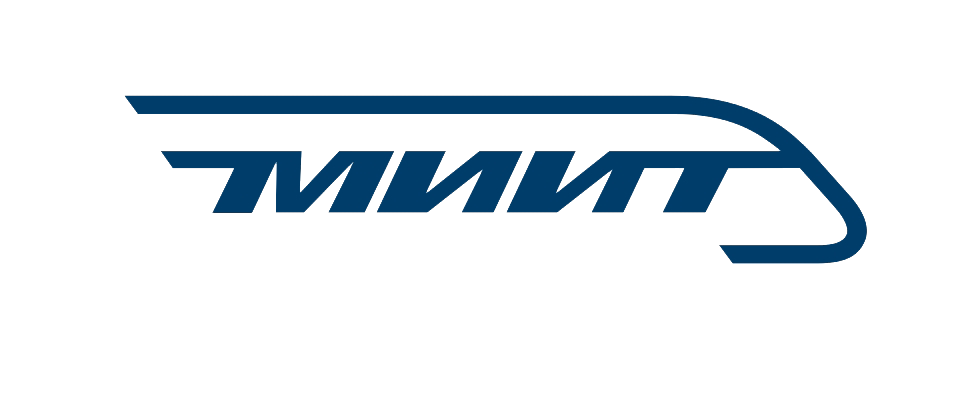 Приоритеты развития профессионального образования в Российской Федерации
Транспортная стратегия Российской Федерации на период до 2030 года
Подпункт д). пункта 1 перечня поручений Президента Российской Федерации от 10 декабря 2009 г. о создании научно-образовательных центров (НОЦ) по инновационному развитию транспорта
П.9 Протокола совещания у Председателя Правительства Российской Федерации В.В.Путина от 8.06.2011 №ВП-П9-32 пр о проработке реализации пилотного проекта по созданию национального исследовательского университета на базе ФГБОУ ВПО «Московский государственный университет путей сообщения»
Заседание Ученого Совета Университета 21 июня 2012 г.
2
Назначение концепции программы программы развития
2012

2021
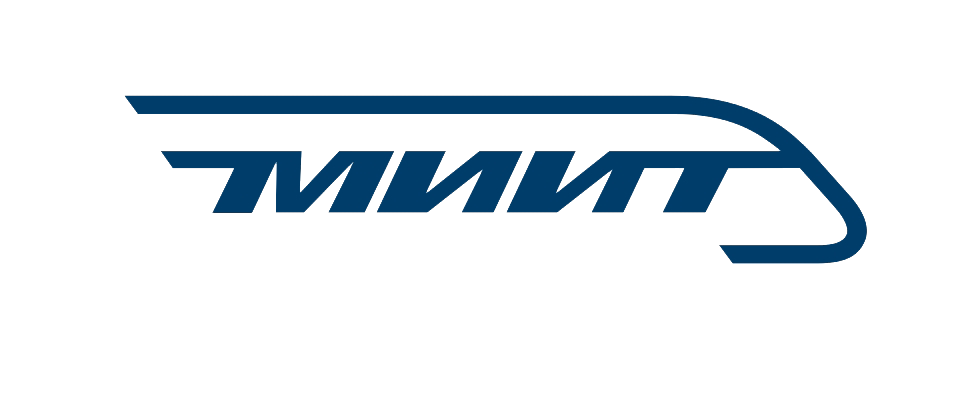 Концепция программы развития университета – это замысел целостной совокупности проектов, задач и мероприятий, направленных на  достижение стратегических целей развития МИИТ на среднесрочную перспективу.
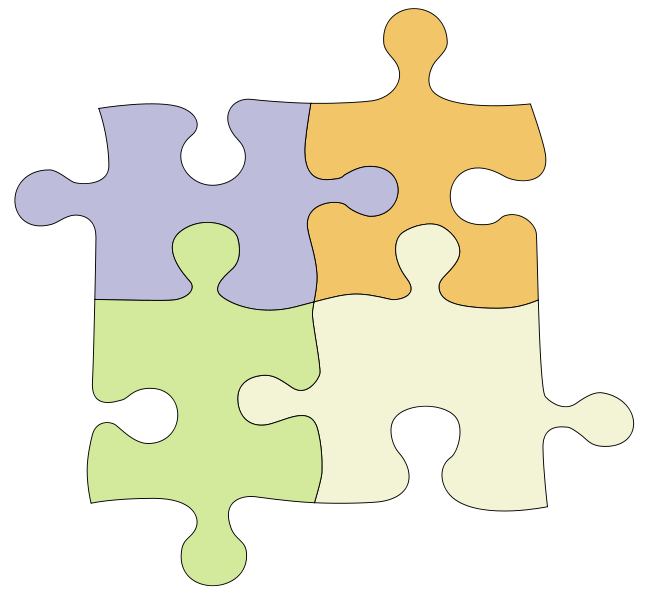 Заседание Ученого Совета Университета 21 июня 2012 г.
3
Содержание программы
2012

2021
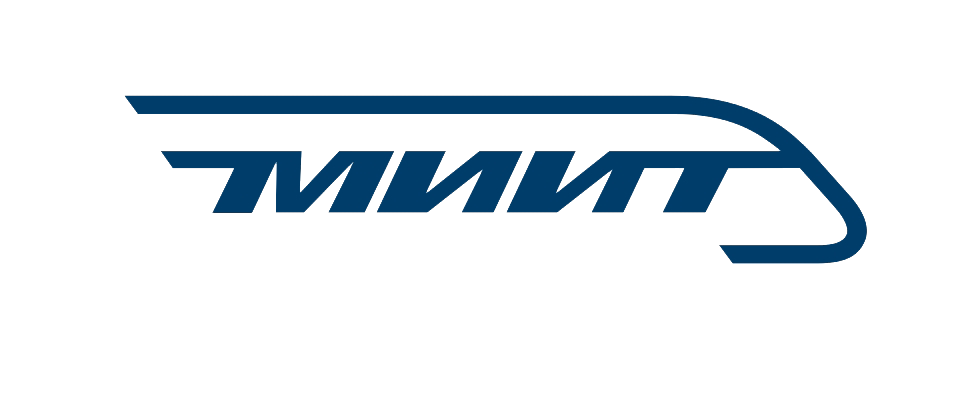 Анализ состояния и задач развития транспортного комплекса Российской Федерации и транспортной системы Центрального федерального округа, роль Университета в решении этих задач
Приоритетные направления развития 
Цель и задачи развития
Направления и мероприятия по реализации целей и задач
Ресурсное обеспечение программы развития
Показатели реализации программы развития
Ожидаемые результаты 
Этапы реализации 
Управление реализацией
Заседание Ученого Совета Университета 21 июня 2012 г.
4
Ожидаемые результаты реализации программы
2012

2021
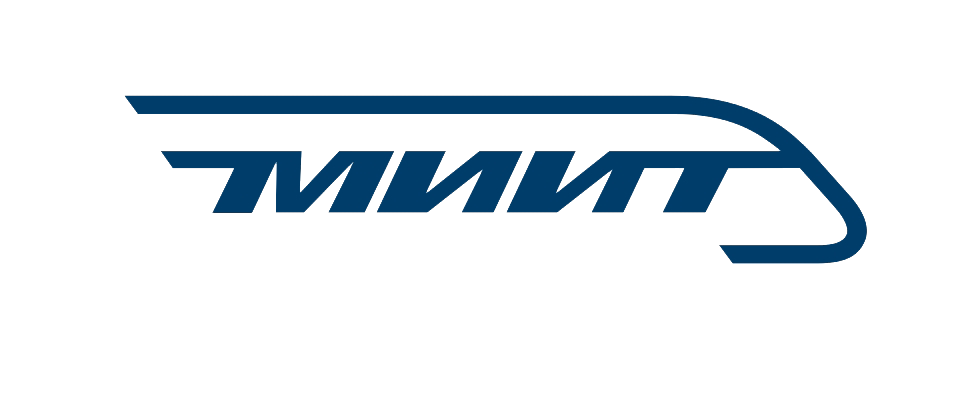 развитие полномасштабной подготовки инженерных и эксплуатационных кадров для железнодорожного и иных видов транспорта и подготовка специалистов для обеспечения деятельности единой транспортной системы;
быстрая реакция на потребности работодателей транспорта, адаптация учебных планов и программ; 
интеграция разработок новой техники и технологий, ведение проектных работ на ранних стадиях и полный цикл по отдельным наукоемким узлам и технологиям;
развитие «функциональных» межтранспортных направлений (по конкретным новым технологиям, экономичным двигателям, экологически безопасному транспорту и т.д.);
кардинальное расширение сотрудничества с мировыми научными и образовательными центрами; 
развитие научных школ и центров обучения в сфере социально-экономических наук, транспортного строительства, права, безопасности, логистики, национальных и региональных транспортных систем;
создание «центров превосходства», компетенций как опорных точек модернизации современной системы подготовки персонала для транспорта, формирования и развития научных школ, совершенствования структуры отраслевого научно-образовательного комплекса, технического перевооружения его исследовательской и экспериментальной базы; 
научное и кадровое сопровождение создания сложных региональных транспортных систем (в том числе, в Московском и иных транспортных узлах);
создание центров компетенций для проведения сертификации и экспертизы, развития специальных навыков (экологических, в сфере безопасности, иностранных языков), дополнительного профессионального образования работников отрасли, сравнительных международных транспортных исследований, в том числе в сфере техники, технологий, кадрового обеспечения.
Заседание Ученого Совета Университета 21 июня 2012 г.
5
Приоритетные направления развития университета в образовательной сфере
2012

2021
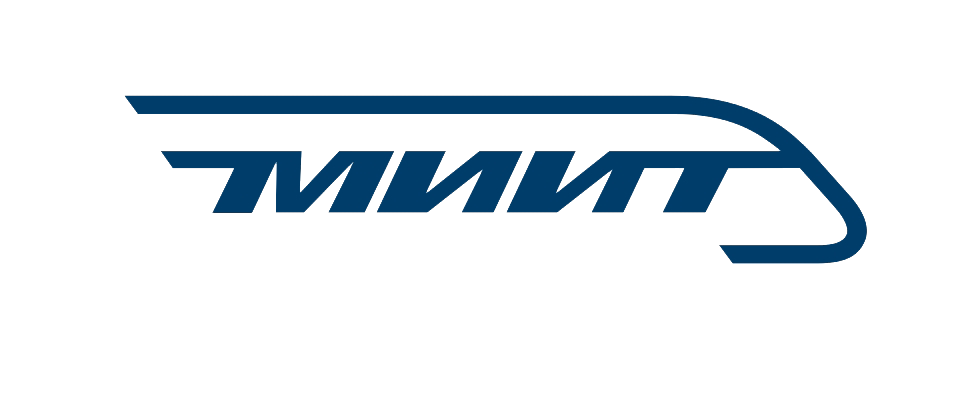 повысить качество железнодорожного образования;
обеспечить полное выполнение требований о государственной аккредитации и контроле за деятельностью центров обучения на транспорте;
повысить оснащенность учебно-лабораторным и исследовательским оборудованием, обладающим повышенной стоимостью в силу специфику транспортной сферы;
за счет повышения качества обучения повысить привлекательность транспортной сферы для потенциальных работников;
использовать конкурентное преимущество транспортной специализации МИИТ на международной арене; 
создать единый научно-образовательный центр для транспортной системы, использовав преимущества и преодолев ограничения специализации по отдельным видам транспорта;
обеспечить развитие автодорожного образования (в 2011 г. осуществлен набор студентов на направление «Строительство» профиль «Автомобильные дороги»);
повысить качество подготовки по направлениям и специализациям, связанным с планированием и управлением развития транспортных систем, в том числе региональных;
преодолеть различия в качестве подготовки по транспортным дисциплинам, в том числе и в территориальных филиалах Центрального федерального округа.
Заседание Ученого Совета Университета 21 июня 2012 г.
6
Приоритетные направления университета в научно-технической сфере
2012

2021
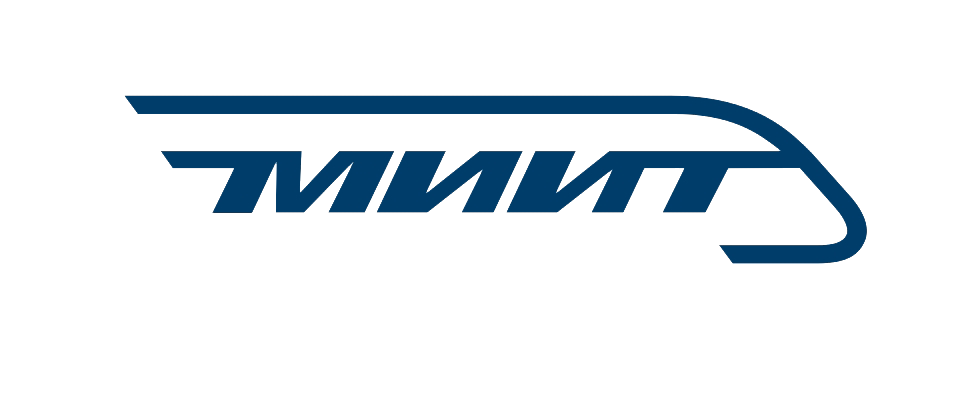 Указ Президента Российской Федерации
 от 07.07.2011 № 899
Приоритетные направления развития науки, 
технологий и техники в Российской Федерации:
«Транспортные и космические системы»
Перечень критических технологий 
Российской Федерации:
«Технологии создания высокоскоростных 
транспортных средств  и интеллектуальных 
систем управления новыми видами 
транспорта»
«Технологии создания ракетно-космической 
и транспортной техники нового поколения»
Приоритетным направлением развития университета являются задачи в сфере транспорта, связанные с прорывными технологиями нового, шестого технологического уклада, который будет определять геополитическую конкуренцию до середины XXI века
развитие единого транспортного пространства на федеральном, межрегиональном и региональном уровнях;
формирование интеллектуальных транспортных систем;
обеспечение доступности и повышение качества транспортных услуг;
повышение безопасности транспортной системы, в том числе экологической;
высокоскоростные и перспективные транспортные системы.
:
Заседание Ученого Совета Университета 21 июня 2012 г.
7
Цель и задачи развития
2012

2021
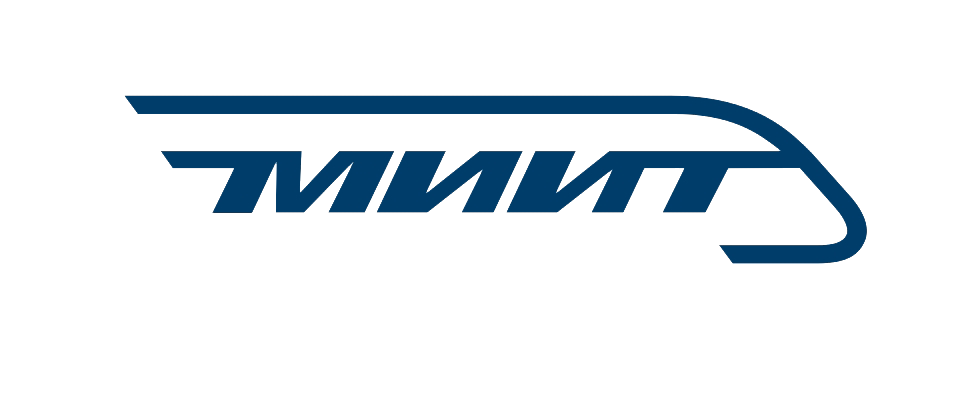 .
Целью развития
Университета является 
создание эффективно 
действующего 
интегрированного 
транспортного 
научно-образовательного 
центра мирового уровня
Университет призван обеспечить: 
генерацию знаний, 
непрерывное обучение персонала транспорта и других отраслей экономики, 
реализацию инновационного цикла от исследований до внедрения опытных образцов техники и новых технологий в интересах опережающего развития и бесперебойного функционирования единой транспортной системы страны, региональной транспортной системы Центрального федерального округа, железнодорожного, иных видов транспорта и автодорожного хозяйств.
Заседание Ученого Совета Университета 21 июня 2012 г.
8
Задачи программы развития
2012

2021
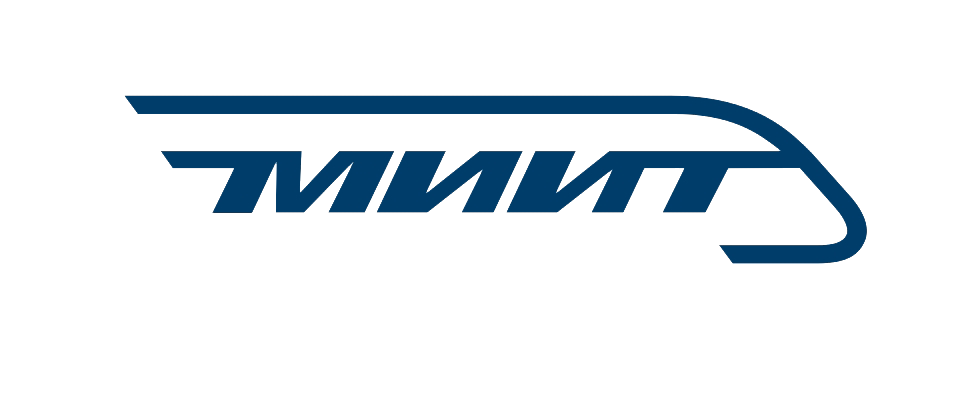 Достижение 
целевого 
состояния
Качественное повышение уровня образования 
персонала для единой транспортной системы России
Комплексная интеграция образовательного 
процесса и инновационного цикла исследований по 
приоритетным направлениям развития транспорта
Развитие международного образовательного 
и научного сотрудничества в сфере транспорта
Заседание Ученого Совета Университета 21 июня 2012 г.
9
Каким должен стать университет
2012

2021
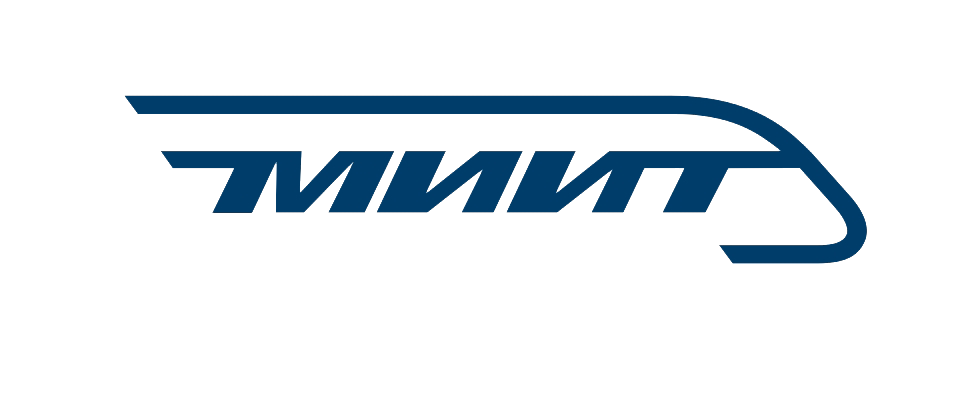 .
Университет должен стать отраслевым, в понимании привлечения им в конкурентных условиях за счет лучшей квалификации значительной (до 30%) доли сегмента образовательных услуг и выполнения научно-исследовательских работ по обще- и межтранспортным направлениям, в том числе в части стратегического планирования и прогнозирования, в сфере:
транспортно-логистических систем;
международных транзитных коридоров;
транспортного строительства;
транспортной техники;
транспортных технических систем;
транспортной энергетики; 
информационно-телекоммуникационных систем транспорта;
экономики транспорта;
транспортного права;
транспортной компетенции в сфере иностранных языков;
комплексной безопасности на транспорте;
экологии транспортных систем;
сервиса на транспорте.
Заседание Ученого Совета Университета 21 июня 2012 г.
10
Каким должен стать университет
2012

2021
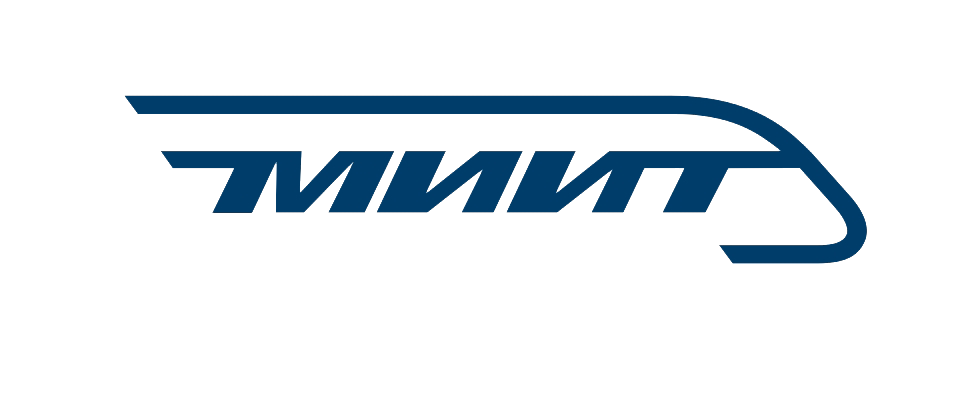 С точки зрения характеристики национального университета он должен стать ведущим центром транспортного образования и одним из ведущих университетов прикладного характера (сохранив политехническую и полигуманитарную направленность, адресно сосредоточенную на транспортной специализации). 
Исследовательский характер Ууниверситета должен быть подтвержден долей поступлений от выполнения НИР, НИОКР, оказания услуг в сфере консалтинга в сопоставимых по динамике объемах с доходами от платной образовательной деятельности, 
инновационный – наличием учрежденных предприятий, узкопрофильных научно-образовательных центров с полным инновационным циклом с выходом на коммерциализацию научно-технической продукции и результатов РИД, статусом интегратора идей и разработок, исполнителя проектных по новым видам техники, полного цикла разработки и внедрения по отдельным наукоемким узлам и технологиям; 
предпринимательский – самостоятельно осуществляемой на свой риск экономической деятельностью, направленной на систематическое получение прибыли от всех видов уставной деятельности; расширением сферы образовательных услуг за счет повышения своей конкурентоспособности, диверсификации направлений подготовки и повышения качества образования; широким спектром предложений на рынке венчурных инвестиций, что позволяет снизить зависимость от бюджетного финансирования (повышать долю доходов от иной деятельности в общем объеме поступлений) по сравнению с предшествующими периодами.
.
Заседание Ученого Совета Университета 21 июня 2012 г.
11
Ожидаемое целевое состояние к концу срока реализации программы
2012

2021
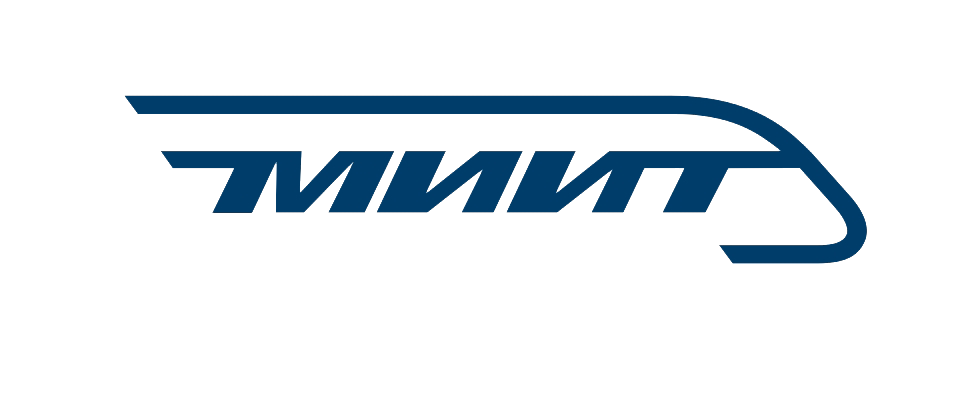 .
развитие и повышение качества полномасштабной подготовки инженерных и эксплуатационных кадров для железнодорожного и иных видов транспорта, автодорожного и автомобильного; транспортного надзора, транспортного строительства, метрополитена; 
развитие собственных образовательных программ (за счет полномочий на самостоятельное утверждение и реализацию) в качестве оперативной или упреждающей реакции на потребности реального сектора на транспорте;
развитие «функциональных» межтранспортных направлений (по конкретным новым технологиям, экономичным двигателям, экологически безопасному транспорту и т.д.) в образовании и науке;
кардинальное расширение сотрудничества с мировыми научными и образовательными центрами, в том числе внедрение совместных программ (двойного диплома, двойной аспирантуры, приглашение ведущих мировых преподавателей и ученых, развитие системы академических кредитов с ведущими российскими, транспортными и зарубежными вузами);
возможность для преподавателей и студентов на доэксплуатационной стадии  знакомиться (в том числе через программы прямого сотрудничества) с новой техникой, подлежащей внедрению и эксплуатации в России;
Заседание Ученого Совета Университета 21 июня 2012 г.
12
Ожидаемое целевое состояние к концу срока реализации программы
2012

2021
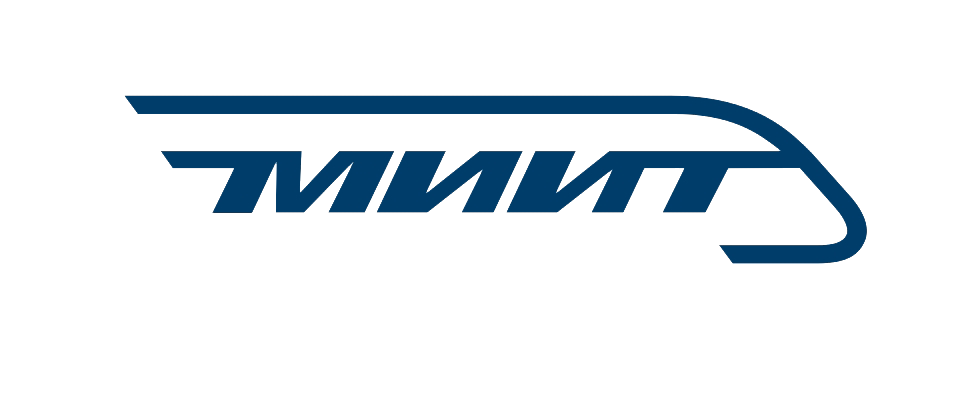 .
рост публикационной активности и качества публикаций с соответствующим ростом признания за рубежом;
развитие научных школ и центров обучения в сфере социально-экономических наук, транспортного строительства, права, безопасности, логистики, национальных и региональных транспортных систем;
научное и кадровое сопровождение создания сложных региональных транспортных систем (в том числе, в Московском транспортном узле,  в других субъектах Федерации в границах Центрального федерального округа), создание единой национальной методологии решения подобных проблем;
создание на базе Университета за счет концентрации компетентных и высококвалифицированных преподавателей и исследователей центров компетенций для проведения сертификации и экспертизы, развития специальных навыков (например, экологических, в сфере безопасности, иностранных языков), дополнительного профессионального образования работников отрасли (как для бизнеса, так и для государственных и муниципальных служащих, работников бюджетных учреждений и образовательных организаций).
Заседание Ученого Совета Университета 21 июня 2012 г.
13
Этапы реализации программы
I этап –
 (2012-13 годы)
2012

2021
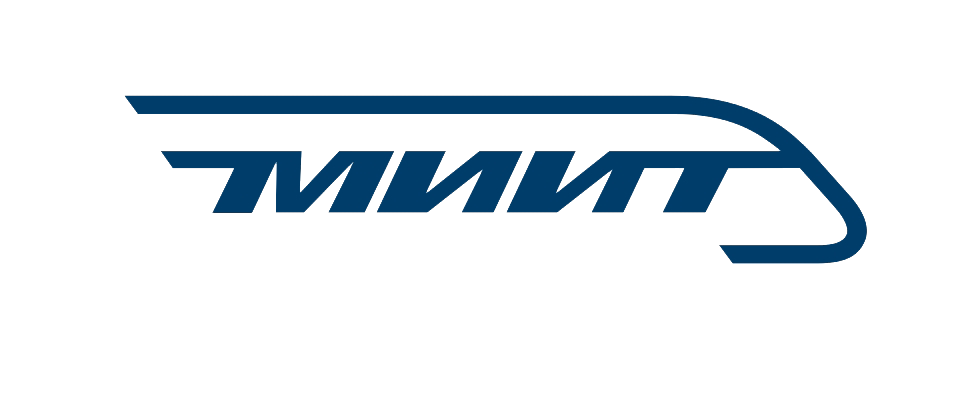 .
осуществляются оптимизация структуры и системы управления Университетом в соответствии с приоритетами его развития
осуществляется реализация мероприятий по модернизации образования, исследовательского процесса и создания инновационной инфраструктуры Университета с одновременным формированием (трансформацией прежних и созданием новых) научно-образовательно-инновационных организационных единиц
осуществляется устойчивое развитие Университета, реализуемое путем достижения заданных программой целей, решения задач и выполнения показателей развития
II этап –
 (2014-16 годы)
III этап –
 (2017-21 годы)
Заседание Ученого Совета Университета 21 июня 2012 г.
14
Требуемое ресурсное обеспечение
Государственная
субсидия
Гранты,
эндаумент
Софинансирование
?
Не менее 20%
от размера 
субсидии
Не менее 5%
от размера 
субсидии
2012

2021
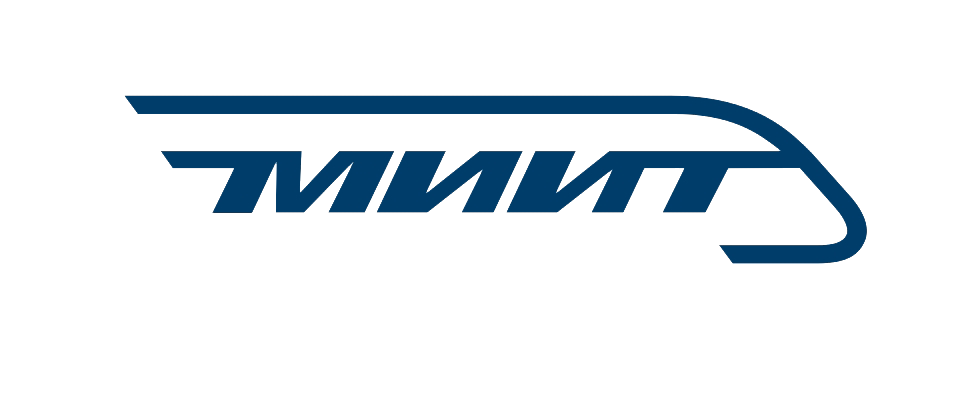 .
Заседание Ученого Совета Университета 21 июня 2012 г.
15